GraphFrame
Moves Graphs from RDD to DataFrames
Fully integrated with GraphX, all functions ported to GraphFrame
Not included by default


https://graphframes.github.io/graphframes/docs/_site/index.html
Project
Distance on the map with real distances associated with edges
Use Spark and Scala
Input: /datasets/cities.csv and /datasets/distances.csv
Graph.fromEdges can help you
csv can be loaded as a DataFrame to set types
edge.attr holds value of edge
The computation needs to be in a loop – find a correct end condition
Be efficient, collect to driver only the required information
Collect the result in the last cell, example:
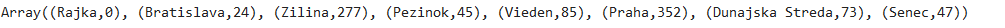 Share with me not other students!
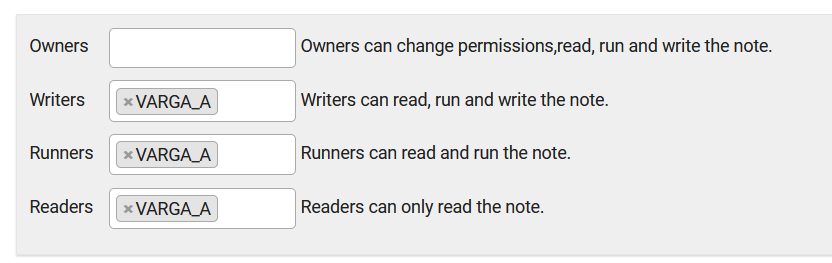 Deadline
Sunday before the exam
20% of total evaluation

Submit code with small, but understandable comments
Send to me the name of the notebook via mail

In cases any you experience any problems with the environment contact me via mail